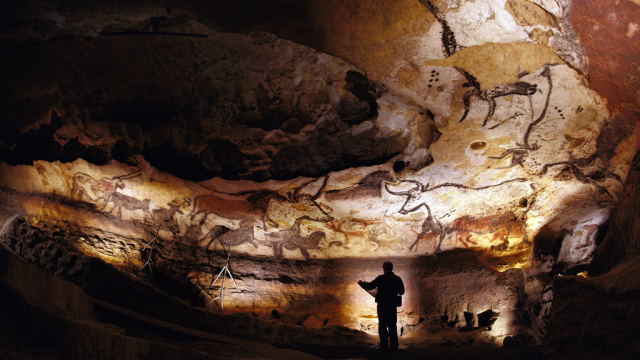 Foundations to 1200 CE
Lascaux Caves - France
Paleolithic Age
Out of Africa Theory: Began ~100,000 years ago

Paleo Characteristics:
Nomadic
Hunter-gatherers
Simple stone tools
Kinship based clans
No full time leaders/specialized occupations
Oral language
Fire
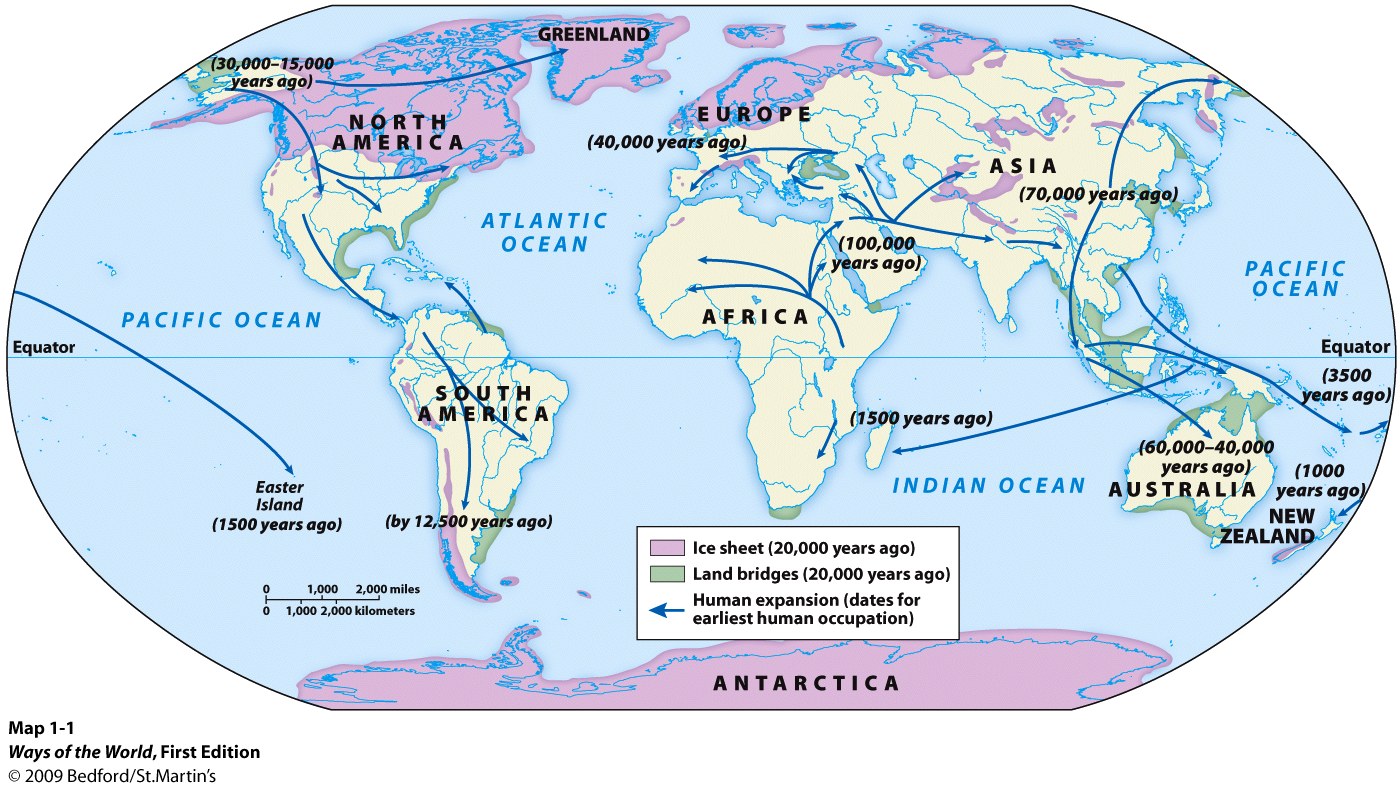 Neolithic Age
Agriculture – Emerges around 10,000 years ago; the domestication of plants and animals 

Result? People settled into permanent, farming villages and subsistence patterns changed!
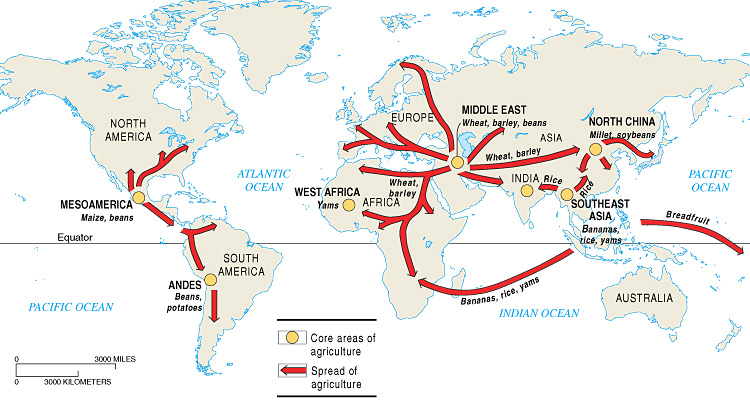 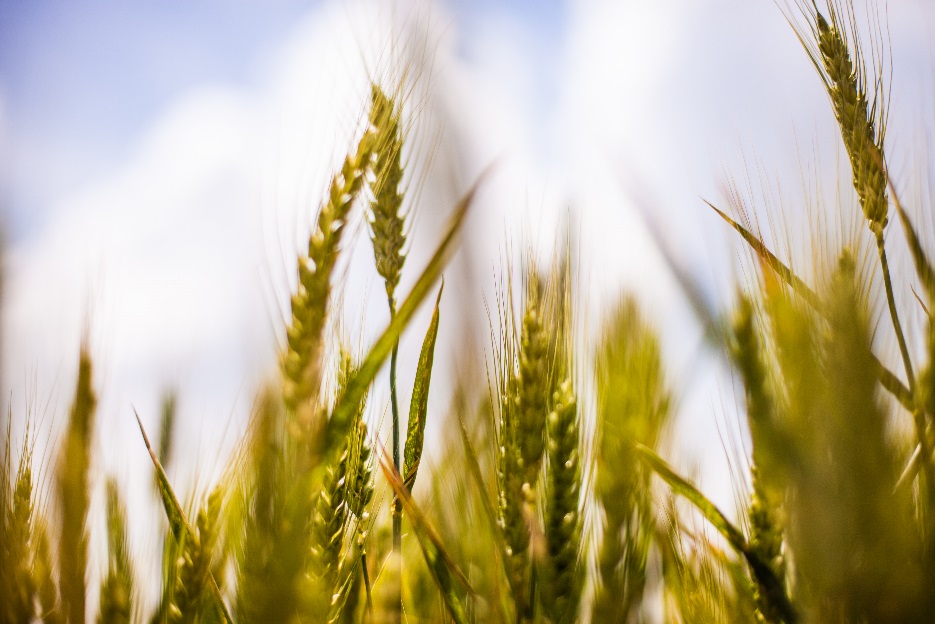 Neolithic Age
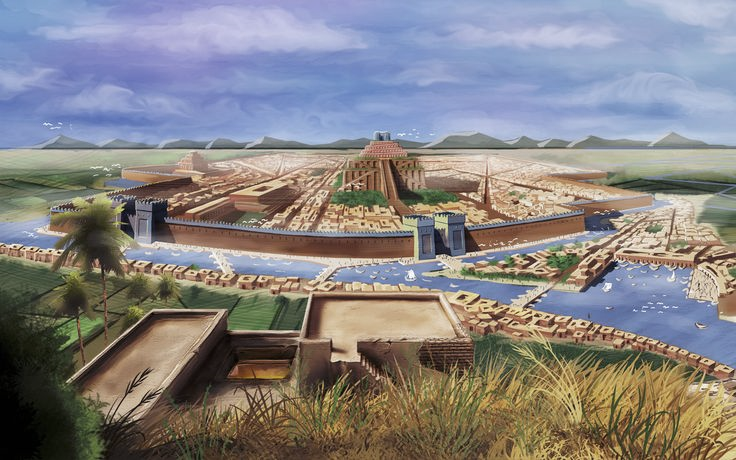 Less egalitarian

Epidemic diseases spread

3. Villages  cities  civilization

4.Specialized labor

5. Writing develops

6. Population increases
Big Picture Question – How did agriculture change human life?
Neolithic Age
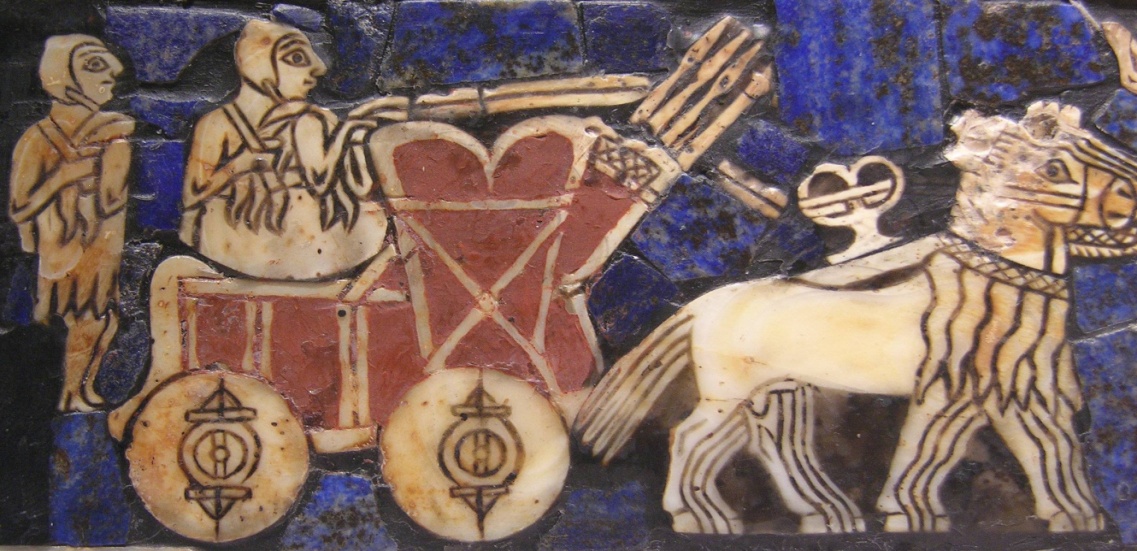 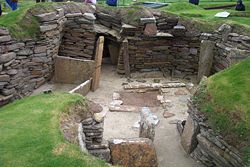 Skara Brae – Europe’s most complete Neolithic village
Wheeled vehicle in the Sumerian “Battle Standard of Ur”, 2500 BCE
CONTINUITY:
Pastoralism – Semi-nomadic peoples who herded animals/foraged but did not practice agriculture on a large scale (seen as “barbaric” by settled people)

Developed on grasslands of Central Asia 

Impact of pastoralists? Degraded grassland by overgrazing, but spread ideas/technology quickly (ex: Hittites spreading iron)
Rise and Fall of Civilizations
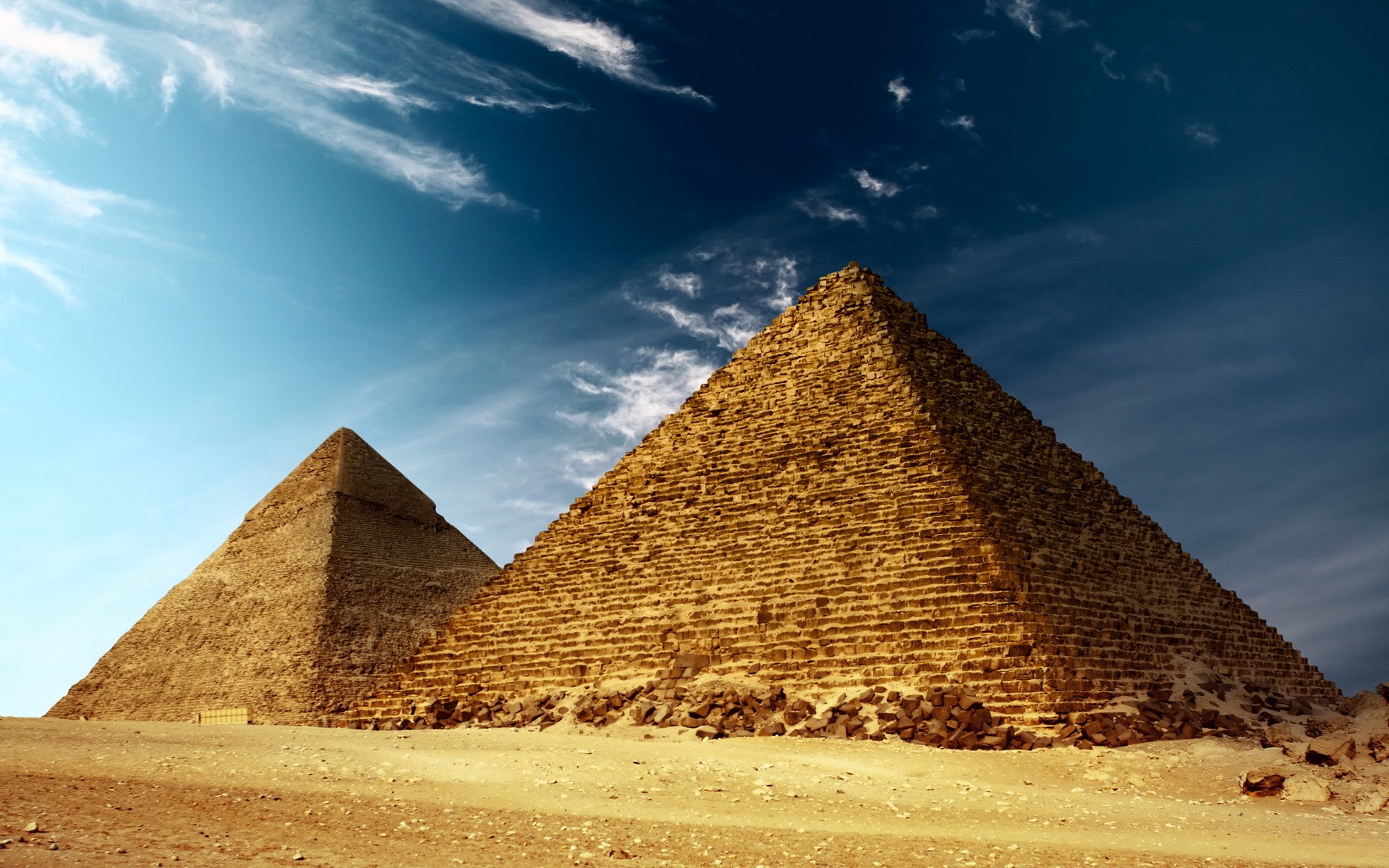 1st Wave/River Valley Civilizations
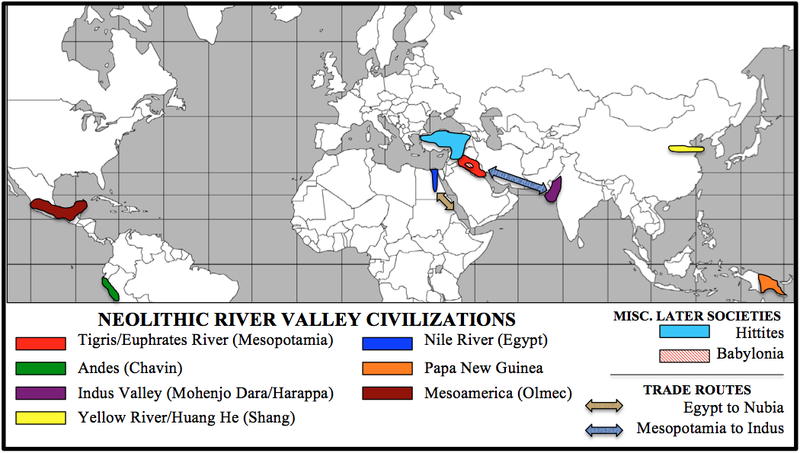 2nd Wave/Classical Empires
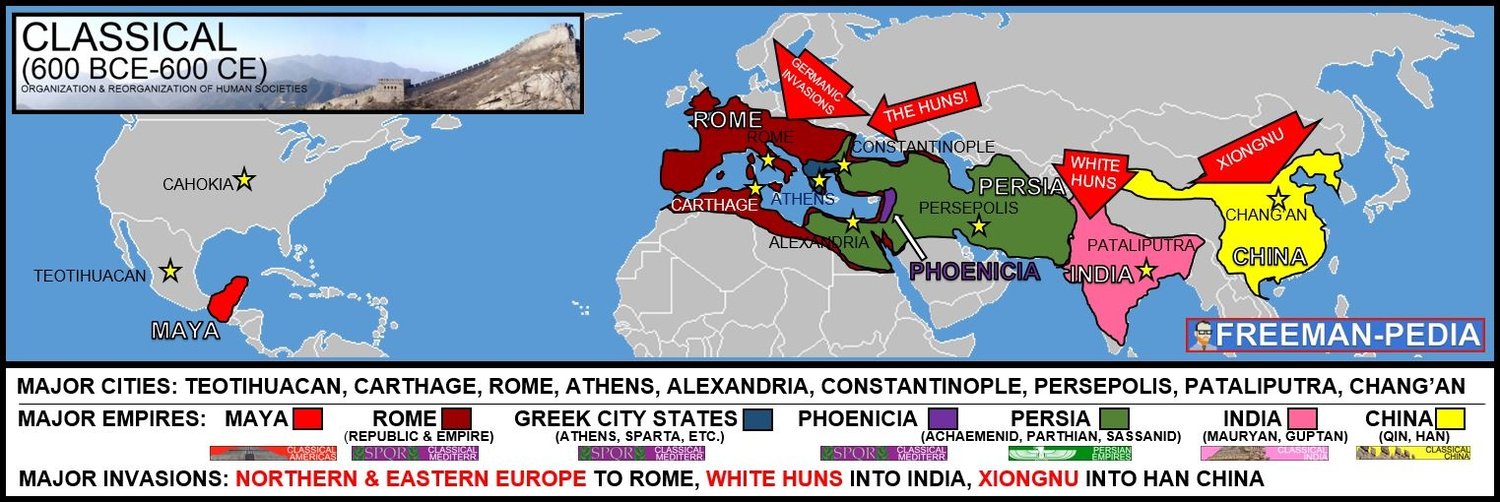 Big Picture Question – What are some common characteristics of 1st and 2nd wave civilizations?
1. Urban Focus
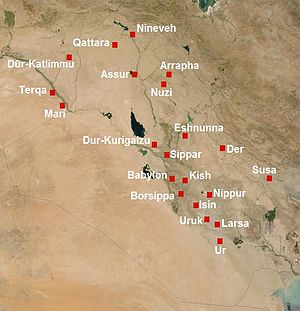 Urbanization – movement into cities 
Mesopotamian city-states, Harappa, Mohenjo-daro, Greek city-states, Rome, Persepolis, Pataliputra, Constantinople
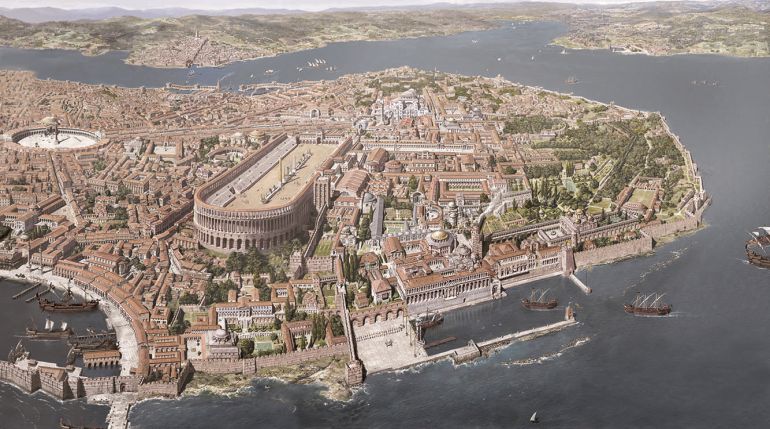 Constantinople
Map of Mesopotamia
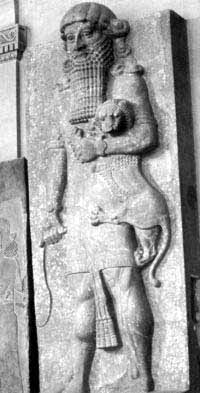 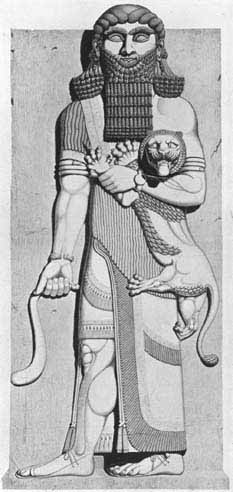 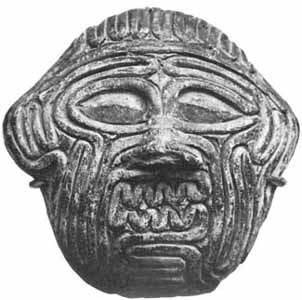 Come the, Enkidu, to ramparted Uruk,
Where fellows are resplendent in holiday clothing, 
Where every day is set for celebration,
Where harps and drums are played. 
And the harlots too, they are fairest of form,
Rich in beauty, full of delights, 
Even the greatest gods are kept from sleeping at night.
2. Social Hierarchy
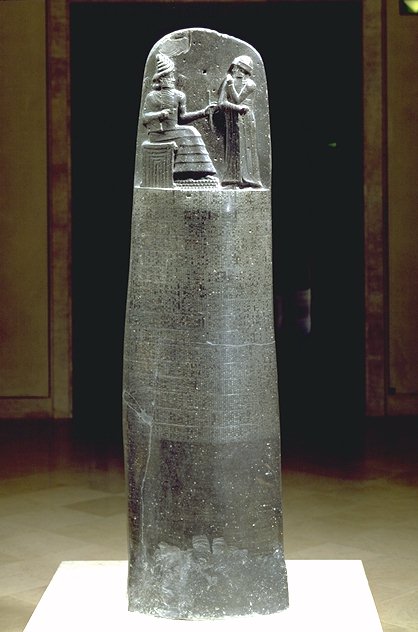 Social Hierarchy (or stratification)  – divisions/inequality within society 

Specialization led to these inequalities

Law codes reflected inequality

Wealth piled up, not out

Slavery
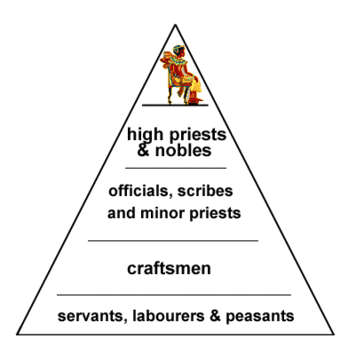 Social stratification in Mesopotamia
Code of Hammurabi
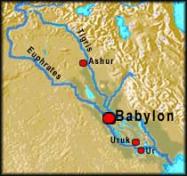 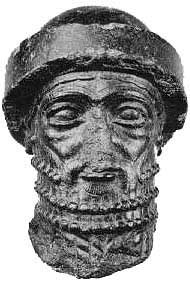 If any one strike the body of a man higher in rank than he, he shall receive sixty blows with an ox-whip in public.
-198 Hammurabi’s Code
3. Patriarchy
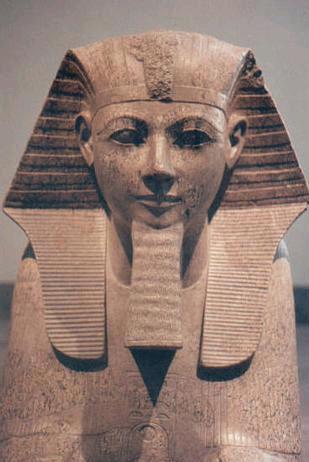 Physical strength needed for agricultural tools
Farmland outside the city so women stayed home
Some societies less patriarchal  Egypt 
Cultural practices reflected patriarchy  Sati
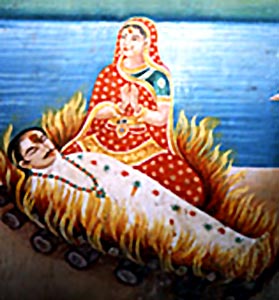 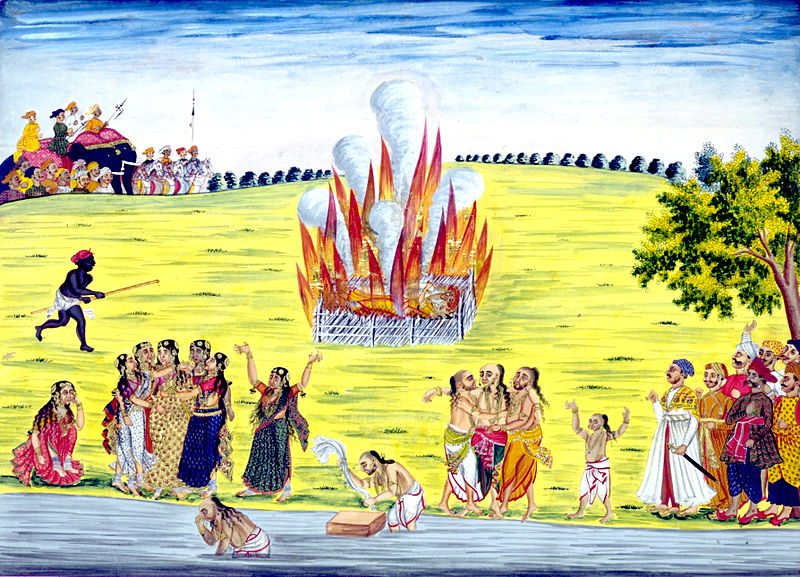 A sati ceremony 
in India
Queen Hatshepsut
4. Centralization
Kings assisted by bureaucracies 
managing government through departments run by appointed officials
Classical Persian satraps or Chinese merit-based bureaucrats
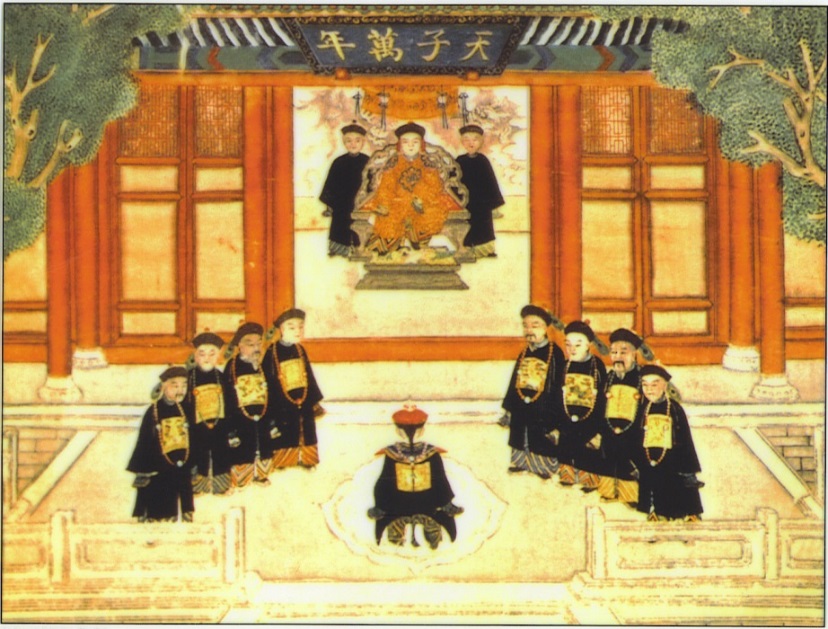 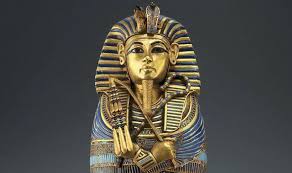 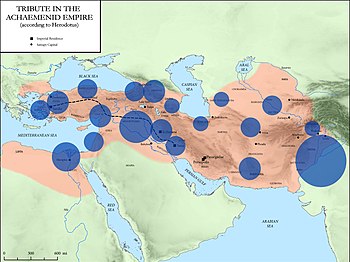 Mandate of Heaven
Satrapies in Persia
Scepter – symbol of royal power
5. Emphasis on Trade
Taxing trade through the empire led to great wealth
Protecting trade routes was an important government role
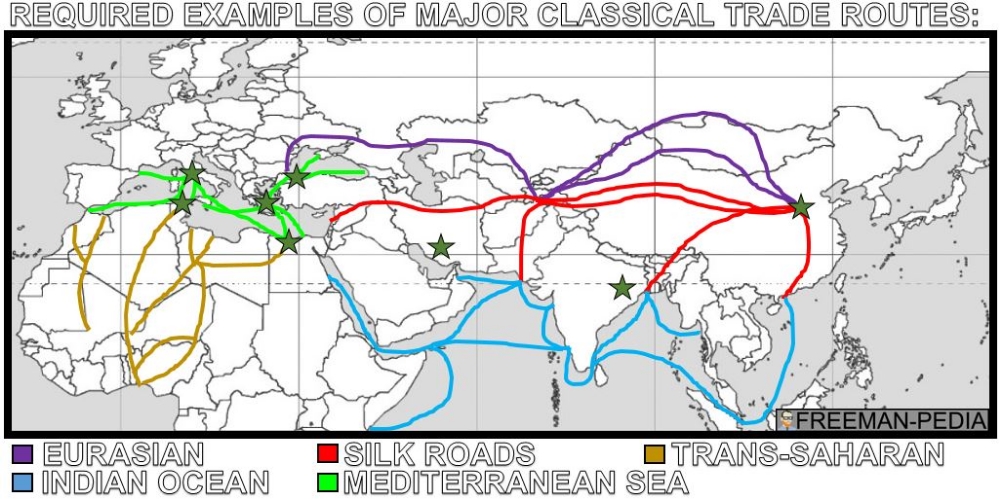 6. Infrastructure/Monumental Architecture
Facilities needed to operate society (roads, bridges)
Walls, roads, fortifications
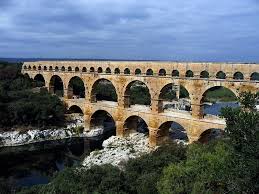 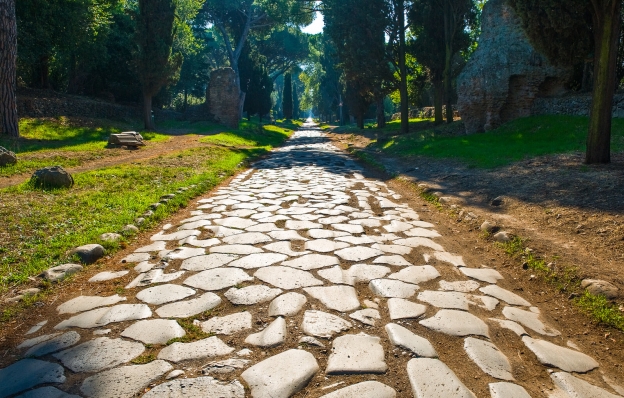 Roman Aqueducts
Roman Roads
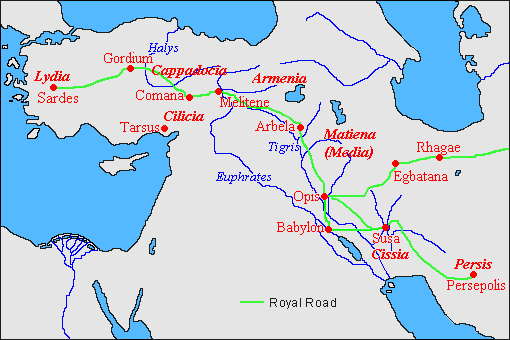 Persian Royal Road
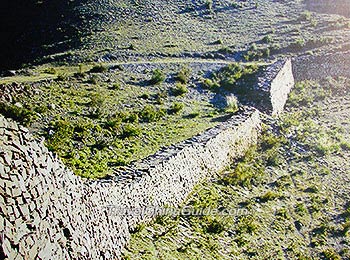 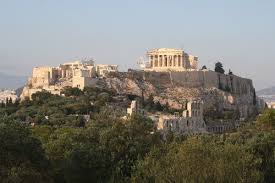 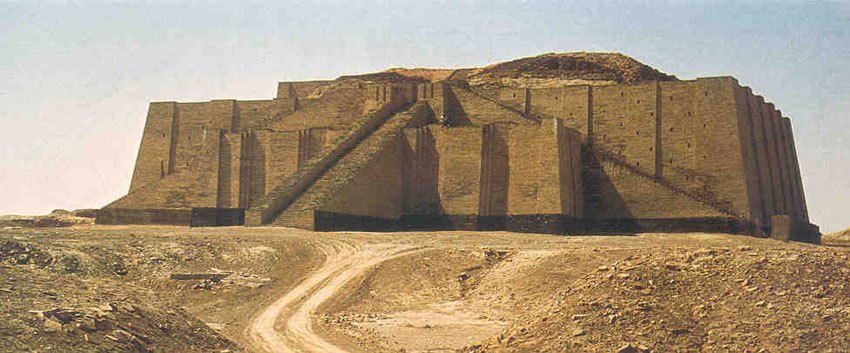 Qin started Great Wall
Athenian Acropolis
Ziggurat
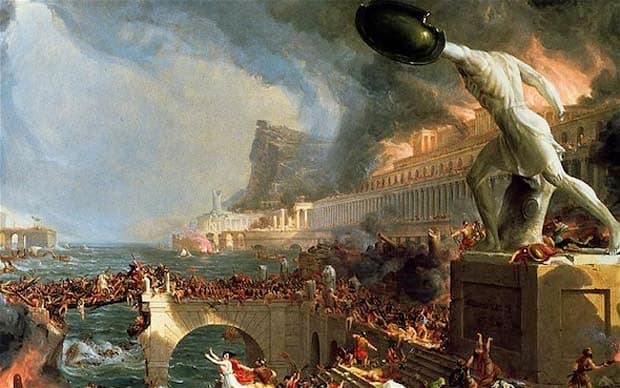 Why Do Empires Collapse?
Over-extension (maintaining borders)
Political corruption
Failing economies
Peasant revolts 
Alienation of elite (high taxes)
Disease epidemics
Invasion
220 CE – Han collapses
476 CE – Rome collapses
550 CE - Gupta collapses
Belief Systems 
to 1200
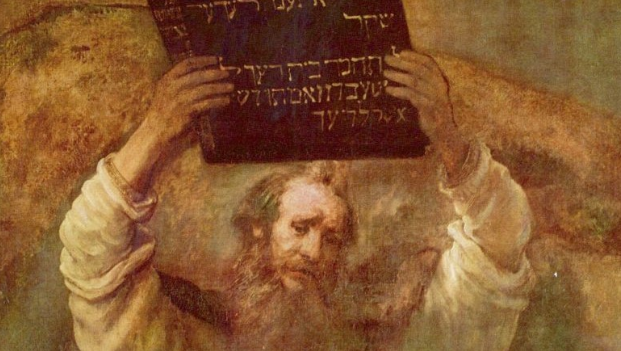 Moses with the 10 Commandments (17th c painting by Rembrandt)
Judaism
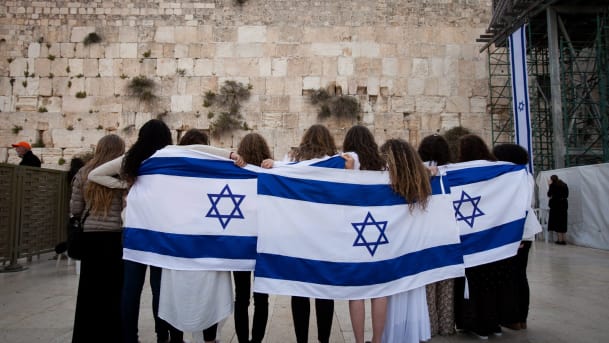 Founder: Abraham

Beliefs: monotheism, 
    10 Commandments

Sacred Text: Torah

AP Loves:
History of living in DIASPORIC COMMUNITIES (living outside the homeland)
Hinduism
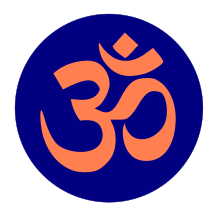 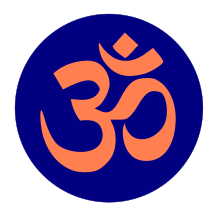 Founder: Unknown

Beliefs: Many forms of one God, karma, reincarnation

Sacred Text: The Vedas

AP Loves:
Caste system 
Cultural unity in India
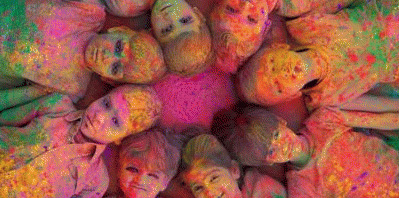 Zoroastrianism
Founder: Zoroaster

Beliefs: free will, right vs. wrong, final judgement 

Sacred Text: Zend Avesta

AP Loves:
Cultural contribution of Persia
Influenced later monotheistic religions in the region
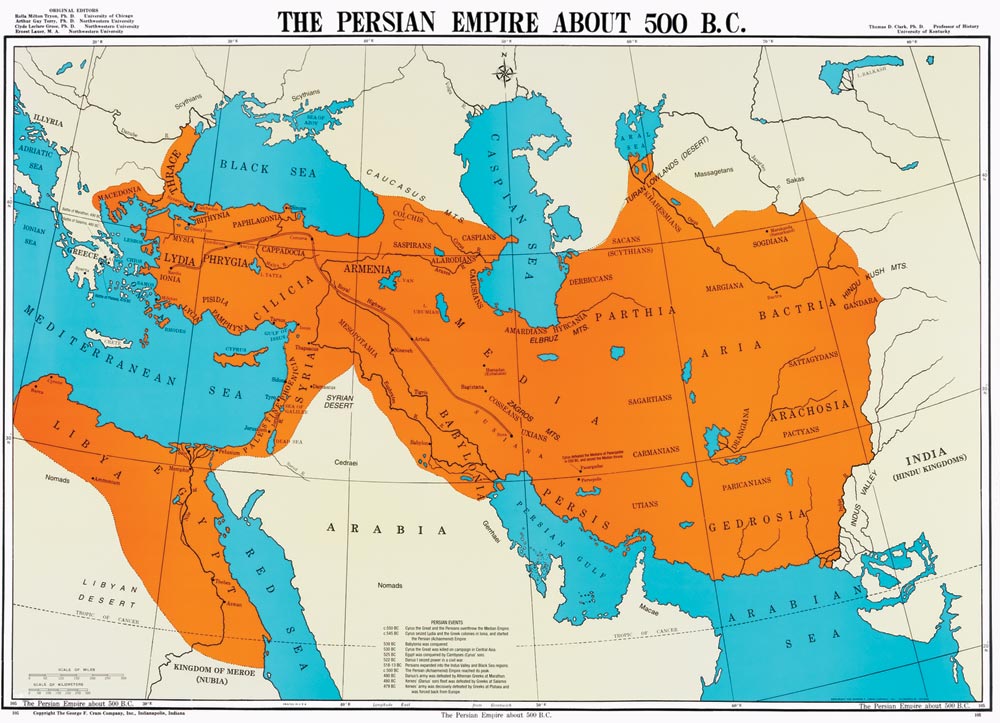 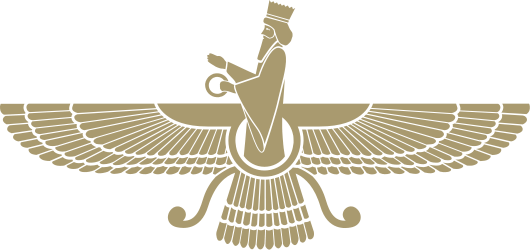 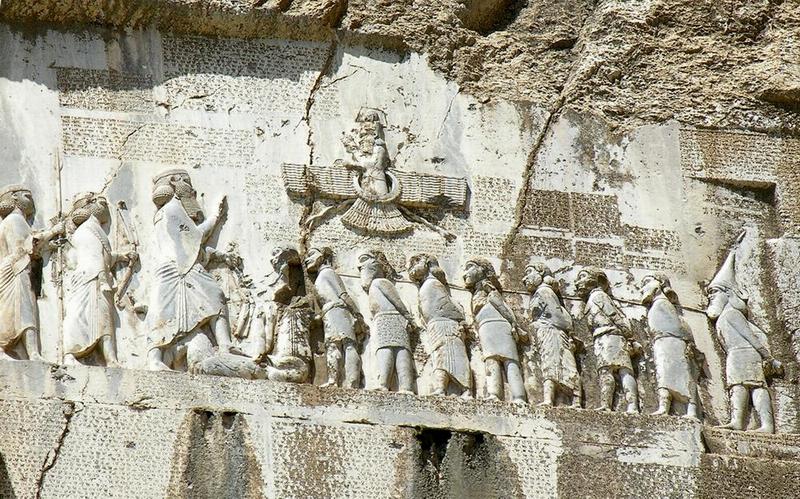 Faravahar
Behistun Inscription
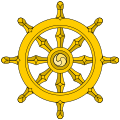 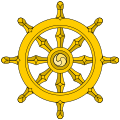 Buddhism
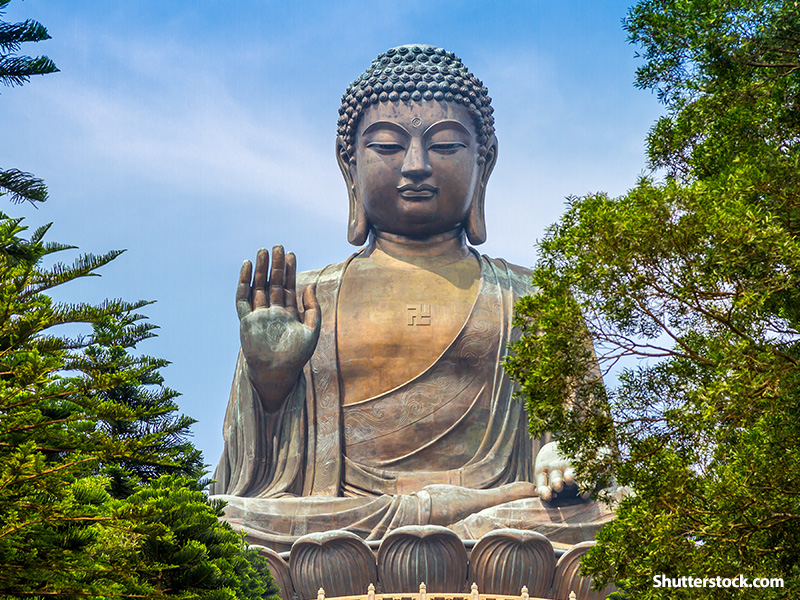 Founder: Siddhartha Gautama 

Beliefs: Four Noble Truths, Eightfold Path

Sacred Text: Tripitaka

AP Loves:
Rejected caste system
Monastic communities
Welcomed women & lower classes
Spread on trade routes
Buddhism
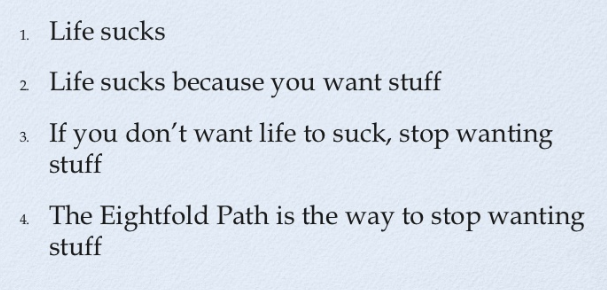 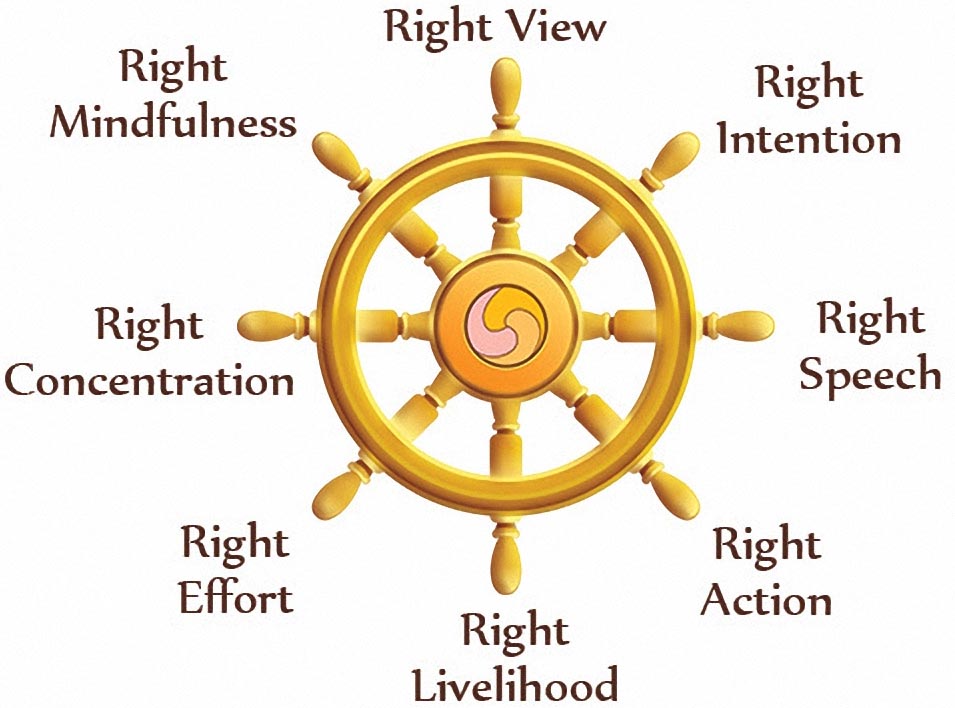 Christianity
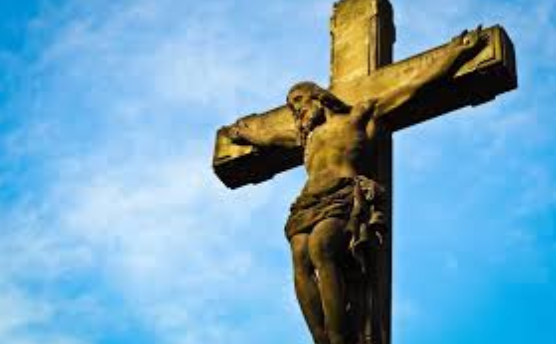 Founder: Jesus of Nazareth

Beliefs: Jesus as the messiah, monotheistic

Sacred Text: The Bible (New Testament) 

AP Loves:
Rejected caste system
Monastic communities
Welcomed women, lower classes
Spread on trade routes
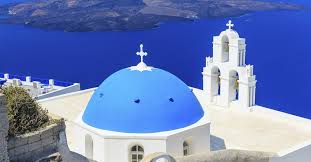 Islam
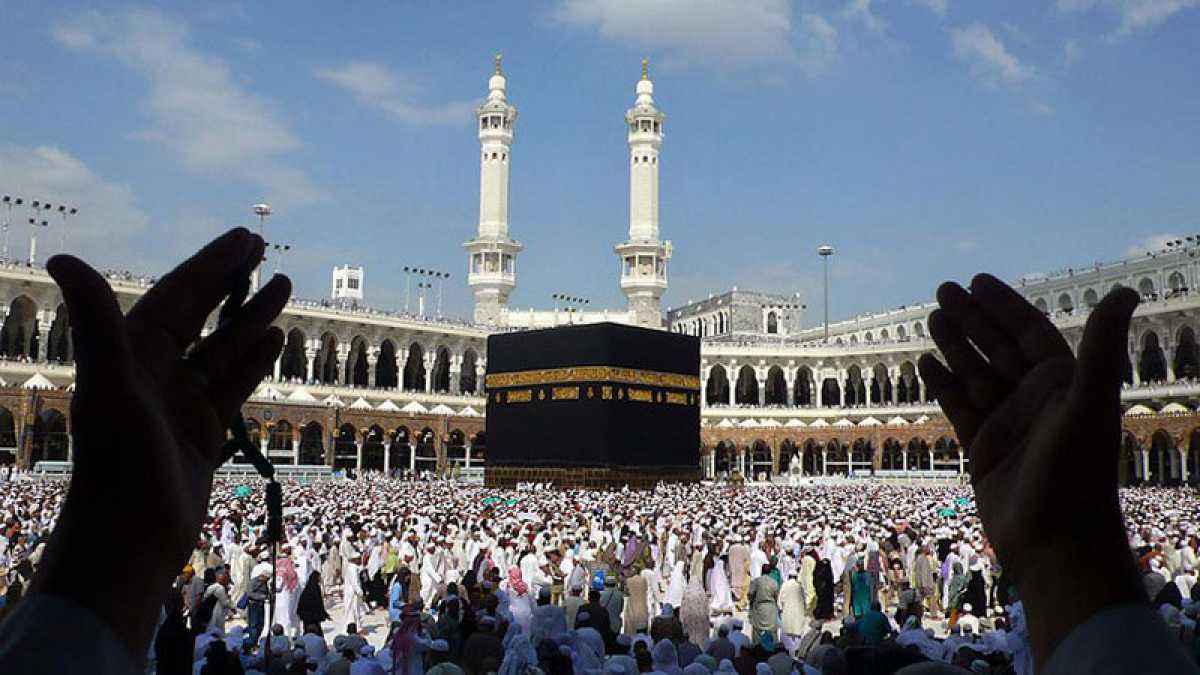 Founder: Muhammad

Beliefs: monotheistic, 5 Pillars, Mecca & Medina are holy cities

Sacred Text: Qur’an (Koran)

AP Loves:
Displaced Zoroastrianism
Islam/Arabic provided a sense of unity in the Middle East
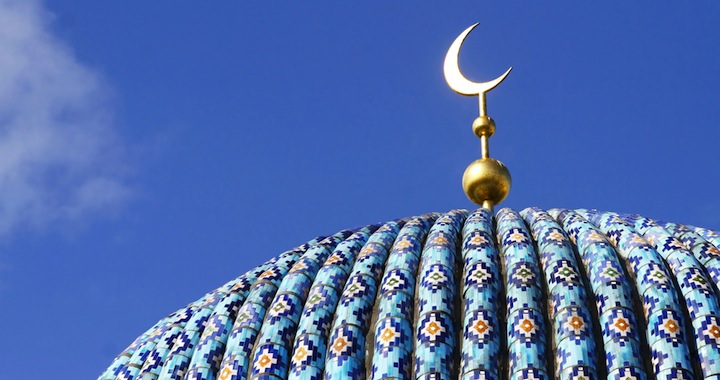 Polytheism
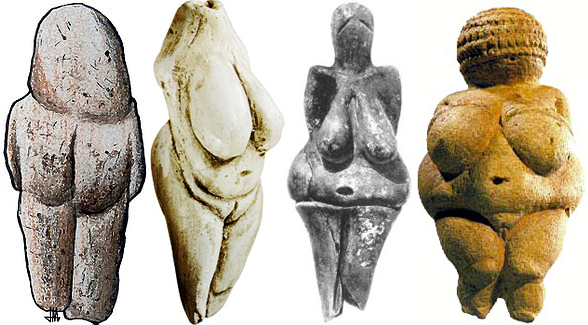 Animism – religious belief that focuses on the roles of various gods/sprits in the natural world and human life

Shamanism – the practice of identifying special individuals who interact with spirits for the benefit of the community (Korea, Central Asia)
World Religions by Percentage
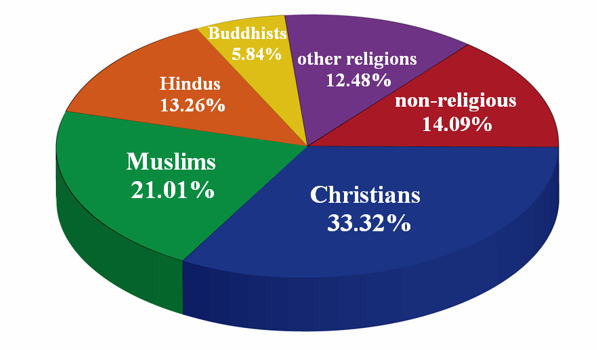 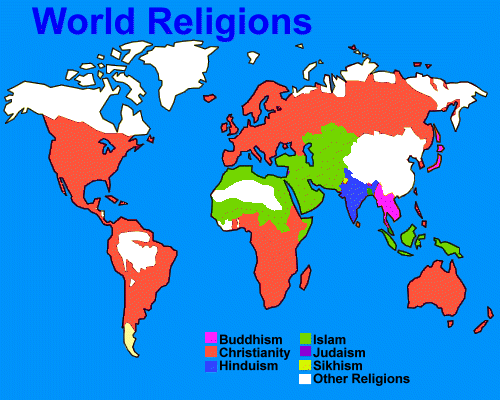 World Religions on the Map
Trade
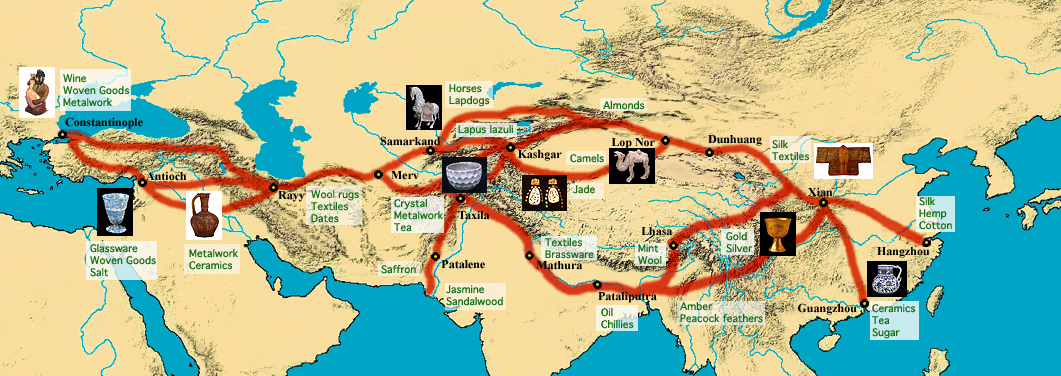 Trade Routes: Silk Road
Relay trade done mostly by camel caravans
Cities: Samarkand and Kashgar   
Often dangerous routes, these were luxury products
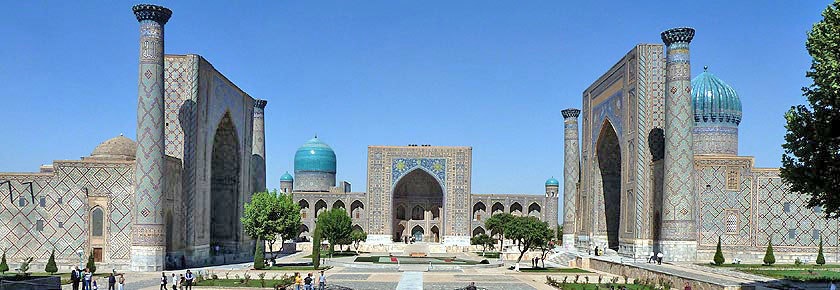 Samarkand
Trade Routes: Indian Ocean
Cities: Aden, Gujarat, Calicut
Depended on monsoon winds (seasonal winds in the Indian Ocean)
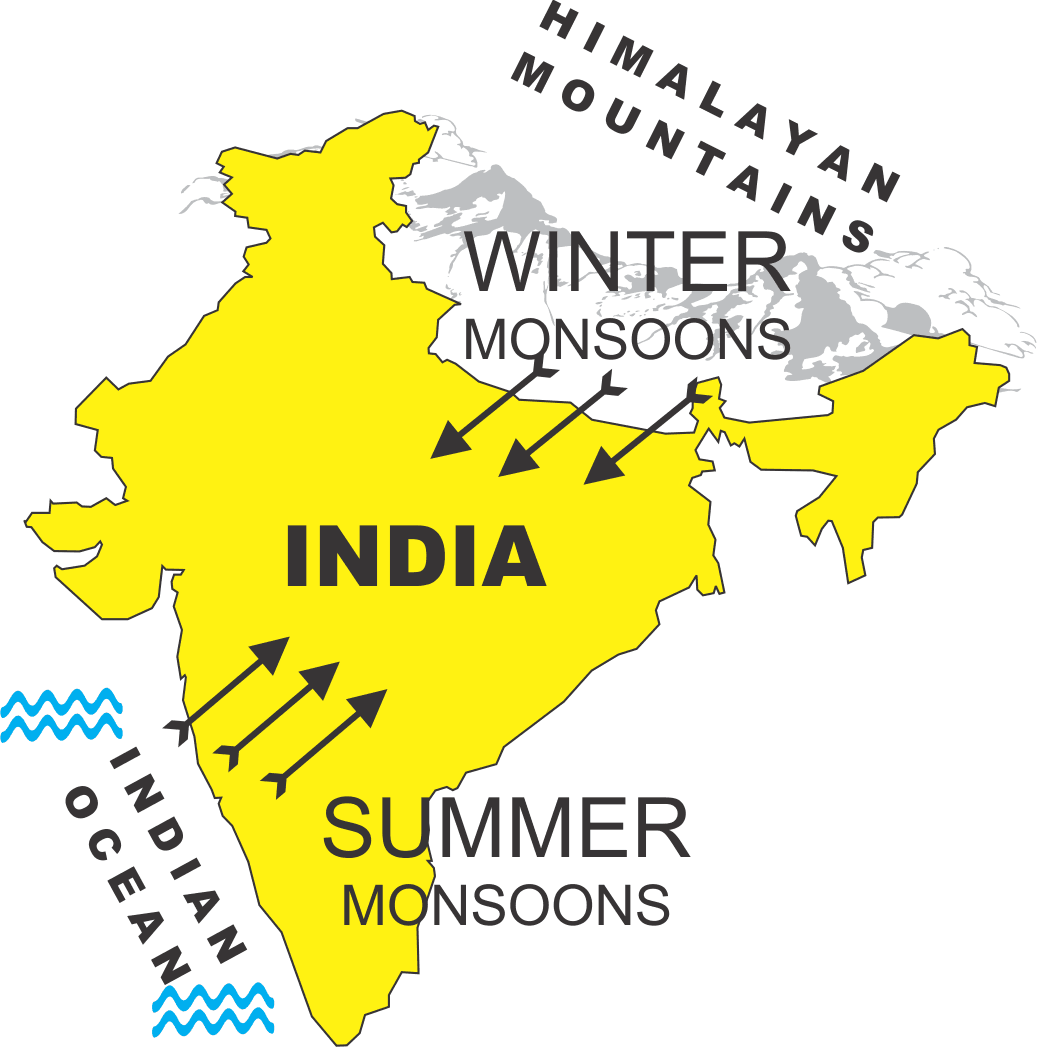 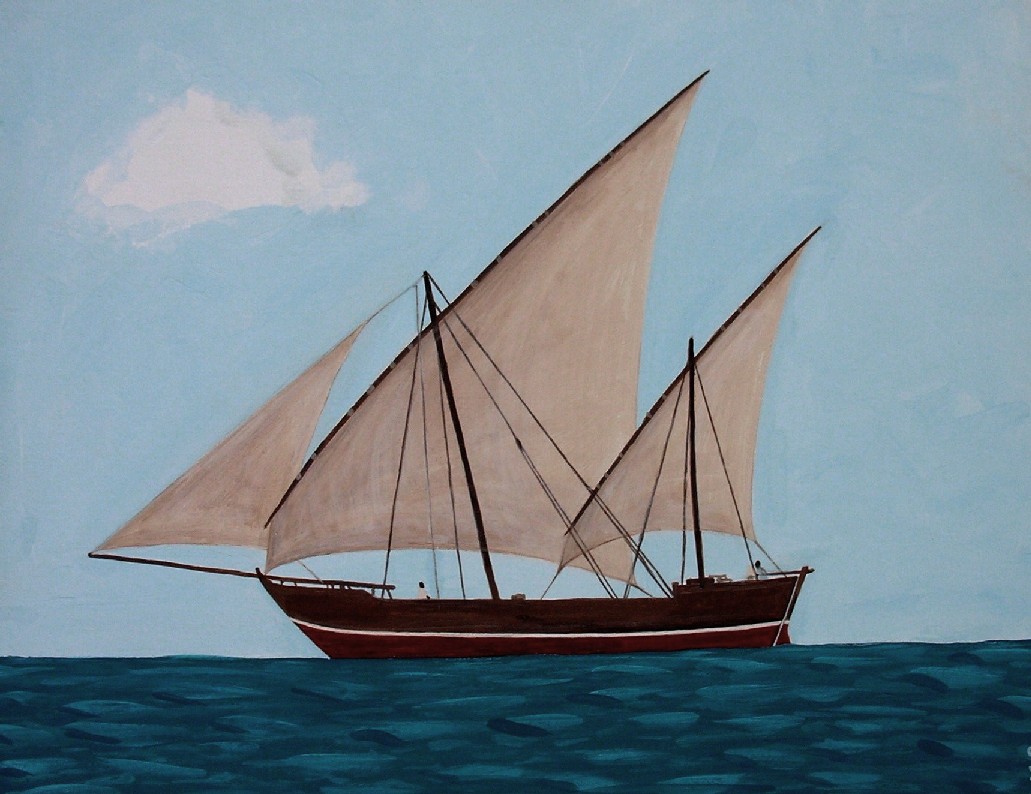 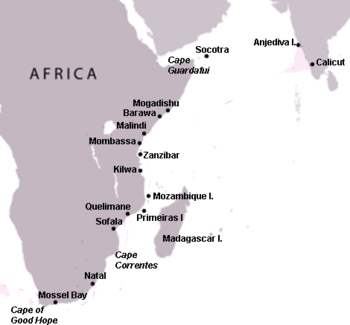 Lateen Sail
Trade Rotes: Trans-Saharan
Cities: Timbuktu and Gao
Connected Europe with West Africa
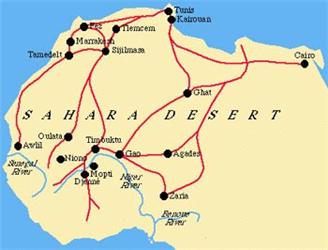 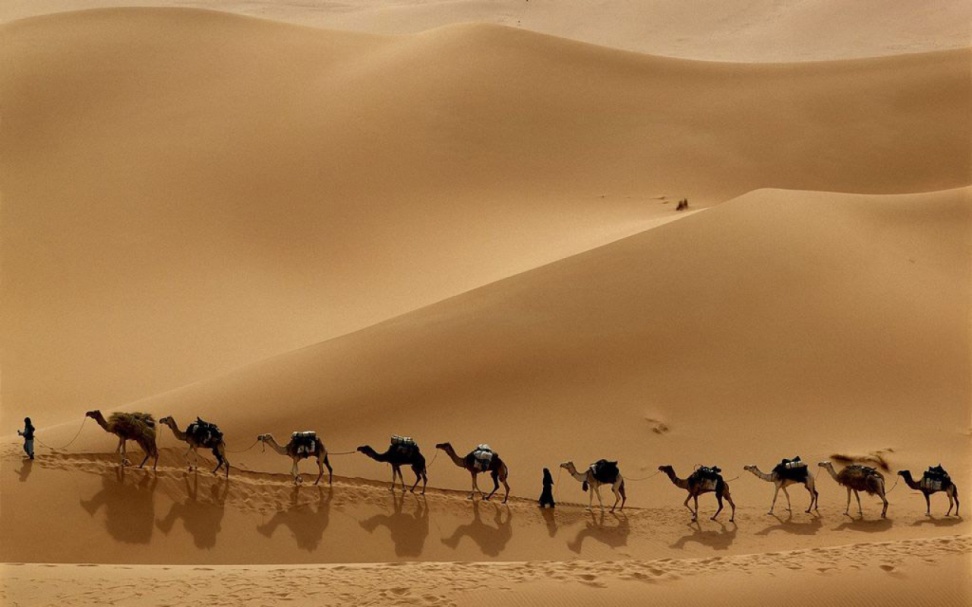 Camel Caravan